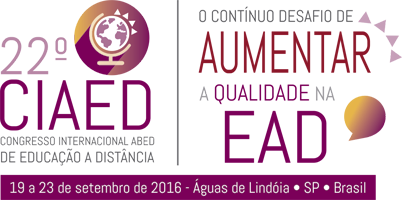 MESA REDONDA:PESQUISAS E PRÁTICAS EM EDUCAÇÃO: A FORMAÇÃO DE PROFESSORES E PESQUISADORES EM AMBIENTES VIRTUAIS
O FACEBOOK COMO ESPAÇO FORMATIVO DE PROFESSORES/PESQUISADORES: EXPERIÊNCIAS NO GRUPO DE PESQUISA – GEPECeT... "GEPECeT - Grupo de Estudos e Pesquisas em Educação, Currículo e Tecnologias" Adriana Aparecida de Lima Terçariol (líder)Raquel Rosan Christino Gitahy ( vice-líder)
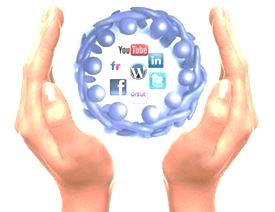 Grupo de Estudos e Pesquisas em Educação, Currículo e Tecnologias
O grupo realiza estudos e pesquisas voltadas para investigações articuladas a projetos e/ou ações que integram as Tecnologias Digitais de Informação e Comunicação (TDIC) ao Currículo, de forma contextualizada na realidade de ambientes educacionais estruturados na modalidade presencial, a distância e híbridos.
As vertentes de investigação em foco no grupo de pesquisa são:
mudanças nas práticas pedagógicas e nos contextos educacionais diante de práticas voltadas para uma Pedagogia Ativa, articulada às TDIC; 
criação de espaços educativos colaborativos, por meio dos Ambientes Virtuais de Aprendizagem (AVA); 
integração de tecnologias ao currículo e na gestão escolar; 
currículo e mobilidade digital...
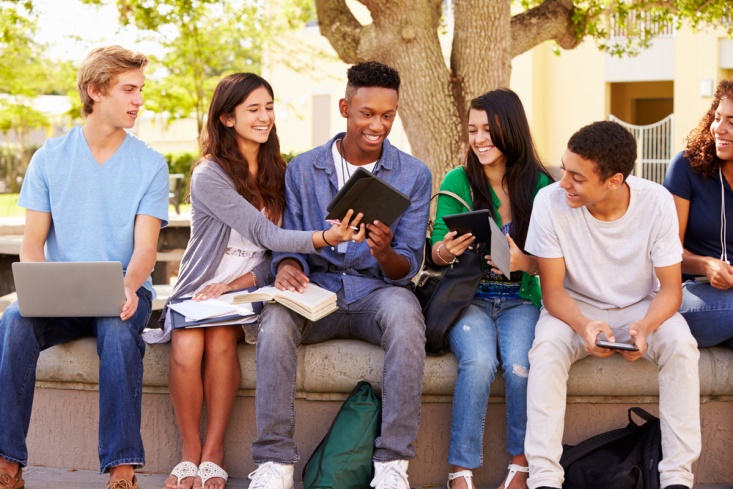 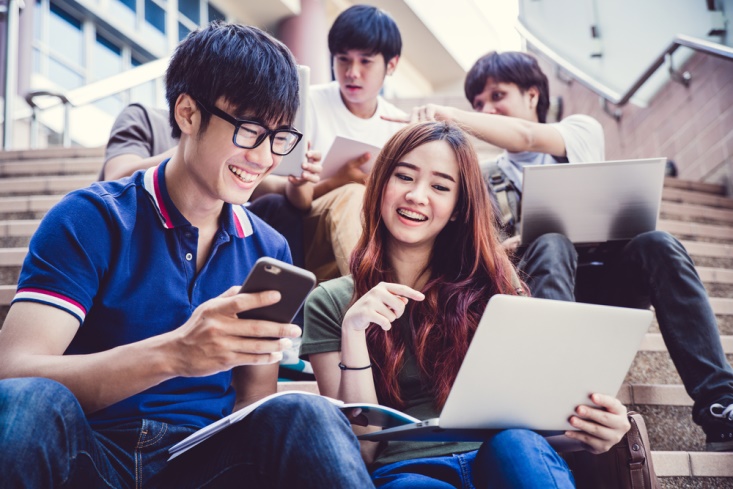 As vertentes de investigação em foco no grupo de pesquisa são:
o trabalho com as TDIC, o desenvolvimento de competências, saberes e formação de professores; 
à produção e análise de materiais didáticos e recursos educacionais abertos; 
incluindo o uso pedagógico de tecnologias na construção do conhecimento e viabilização de espaços educativos acessíveis, voltados à inclusão educacional, social, cultural e digital de Estudantes Público-Alvo da Educação Especial (EPAEE).
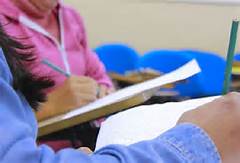 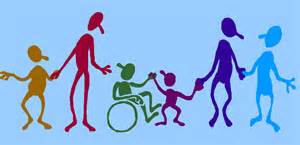 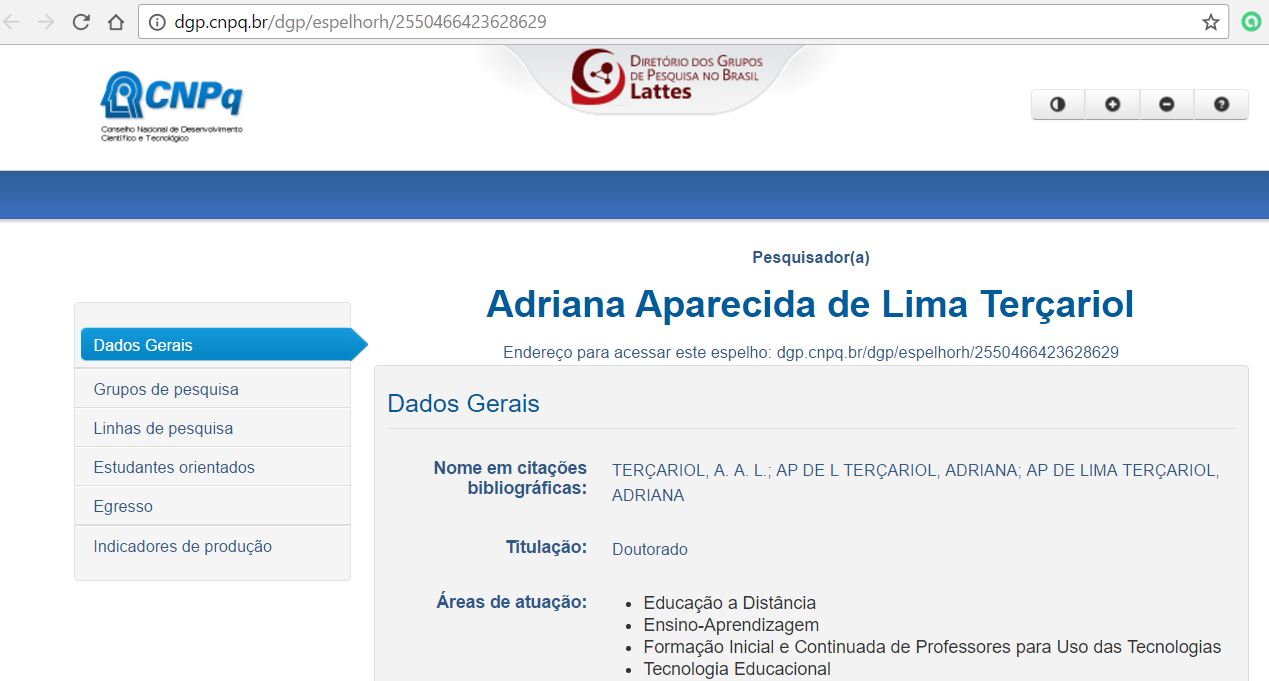 Link do Espelho do Grupo no CNPq: http://dgp.cnpq.br/dgp/espelhorh/2550466423628629
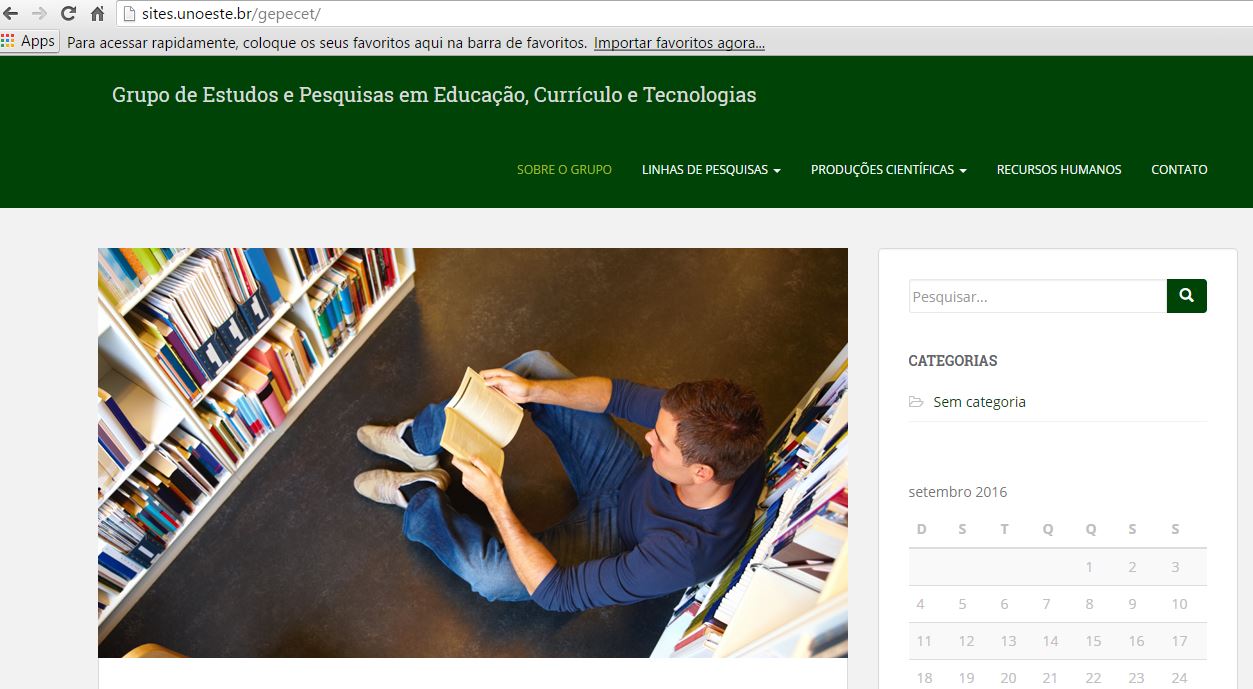 Página/Blog do Grupohttp://sites.unoeste.br/gepecet/
Página do Grupo no Facebook
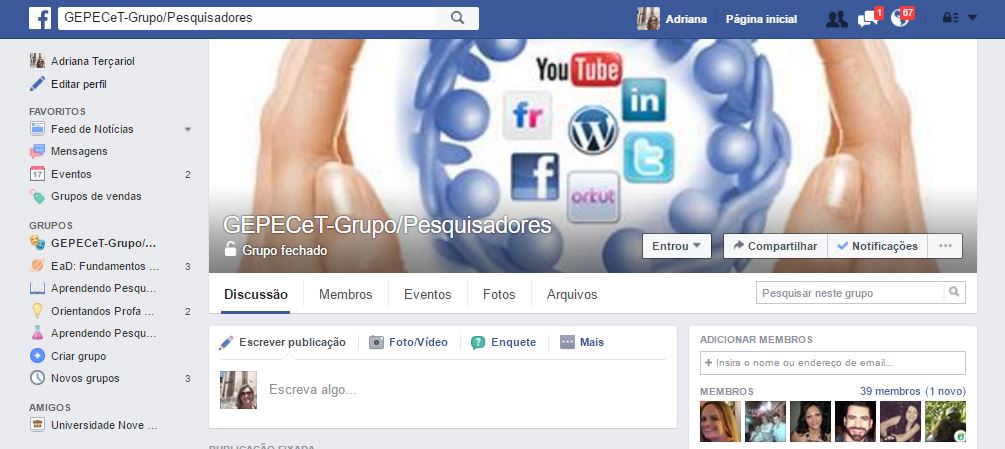 https://www.facebook.com/groups/441153689407887/
Quando tudo começou?
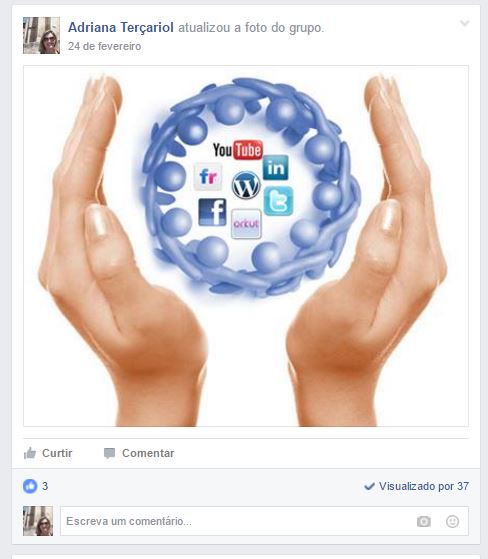 Objetivo do Grupo
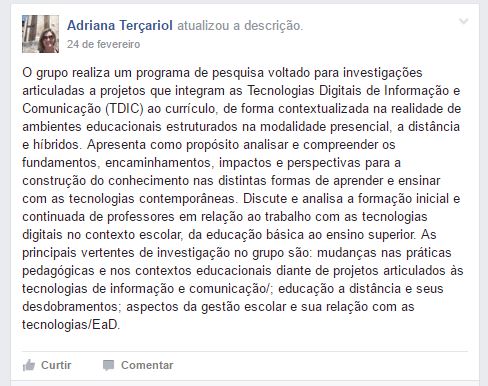 Quem participa do grupo?
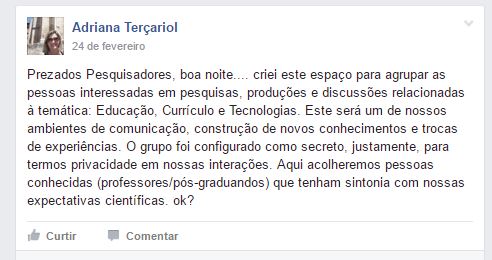 Recursos Utilizados
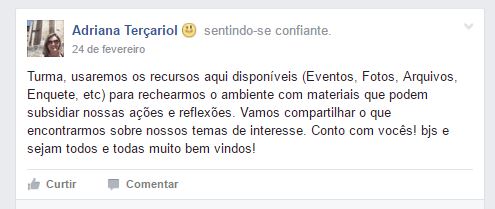 Como as primeiras ações foram organizadas?
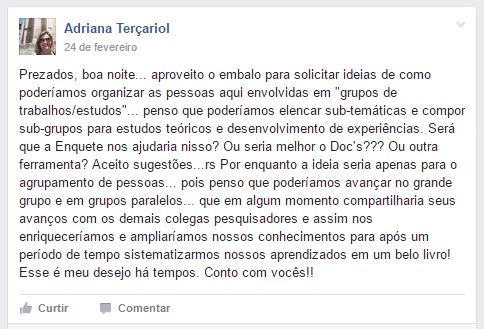 Proposta de Trabalho para 2016
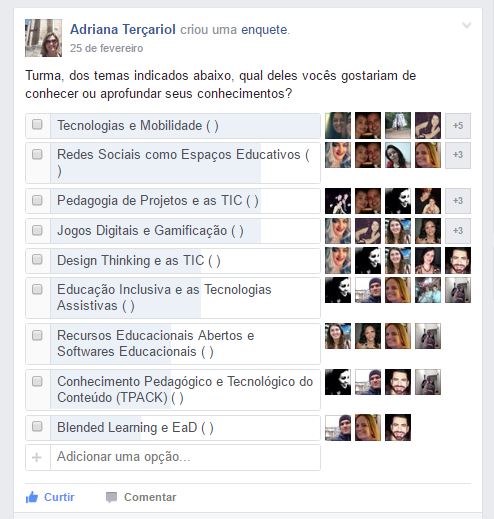 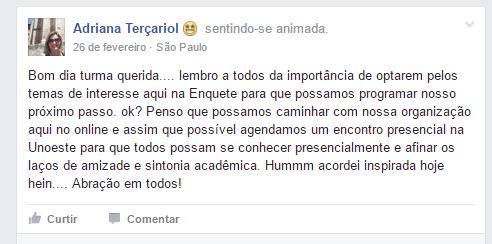 Proposta de Webnários
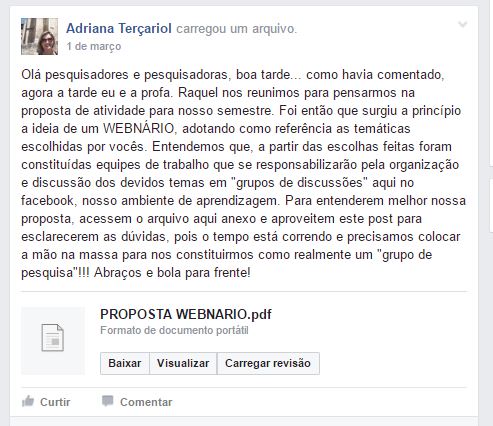 Organização dos Webnários
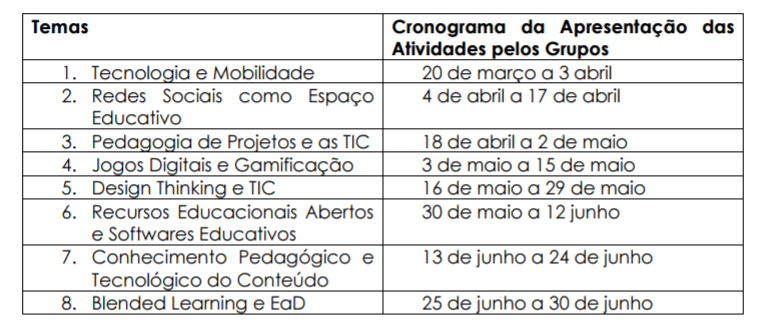 Ações das Equipes de Trabalho
Atividade ZERO – abrir uma DISCUSSÃO na página central do grupo de pesquisa, convidando os colegas pesquisadores a dialogarem, conhecerem e/ou aprofundarem os conhecimentos a respeito da temática, sob a responsabilidade da equipe. Pensar em uma chamada bem criativa e instigante! Em uma problematização ou algo do gênero. Buscar um recurso diferenciado para isso! Inovem, criem!!!! Aqui devemos chamar a atenção dos colegas para o tema, a ser discutido, durante umas duas semanas.
Atividade 1: compartilhar materiais diversos sobre a temática escolhida (ex. vídeos, entrevistas de especialistas na área, artigos de periódicos qualificados, links de livros etc). 

Atividade 2: Pesquisar e socializar relatos de experiências que envolvam o tema em discussão pelo grupo, retratando boas práticas no processo de ensino e aprendizagem. 

Atividade 3: A partir da socialização dos materiais relativos às atividades anteriores, a equipe deverá realizar de forma compartilhada a mediação dos diálogos desencadeados pelos colegas.
Atividade 4: Avaliação do WEBNÁRIO que será criada pelas líderes do grupo (Adriana Terçariol e Raquel Gitahy), a ser registrada no Padlet. 

Atividade 5: Como produto final, a equipe terá como desafio construir, de forma colaborativa, um artigo de 20 a 25 páginas, a ser encaminhado para um periódico qualificado e/ou livro.
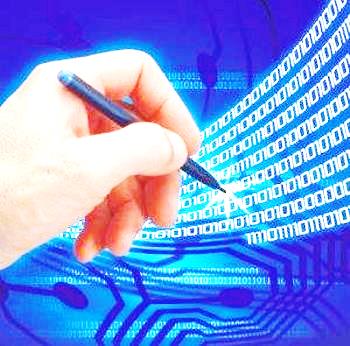 Avaliação Geral ...(Google Form...)
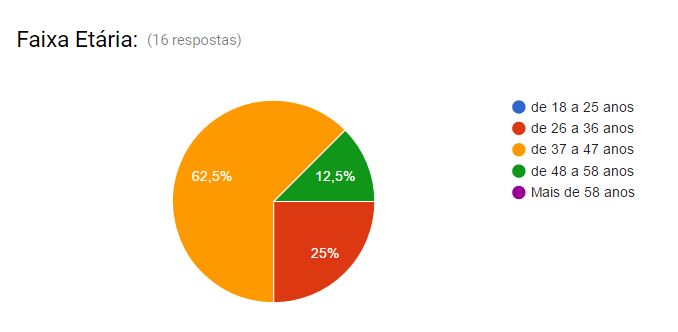 [Speaker Notes: O que nos chama a atenção aqui é que a maioria dos participantes não se enquadra na geração chamada de NATIVOS DIGITAIS, ao contrário, podem ser considerados como IMIGRANTES DIGITAIS... Uma vez que se encontram etária de 37 a 47 anos...]
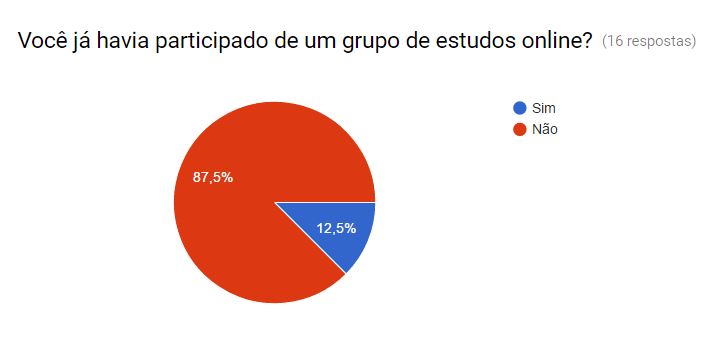 [Speaker Notes: O que comprova que a maioria pode ser caracteriza mais como IMIGRANTE DIGITAL é que 87,5 deles sinalizam que não tinham ainda participado de um grupo de estudos online.]
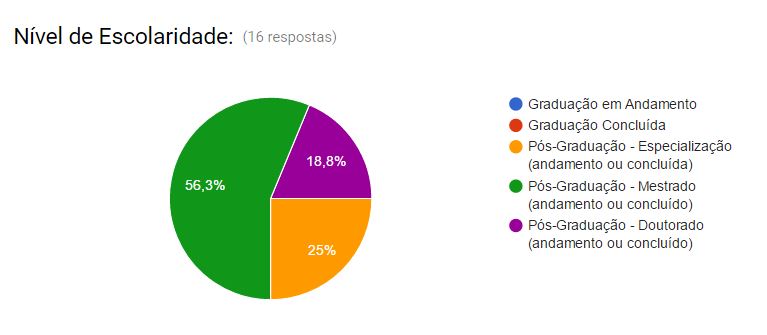 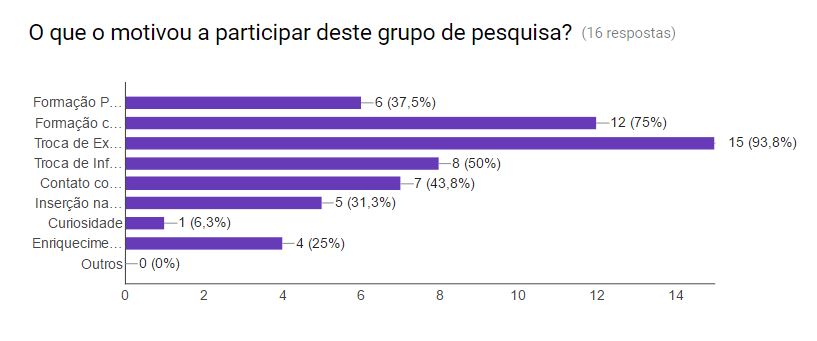 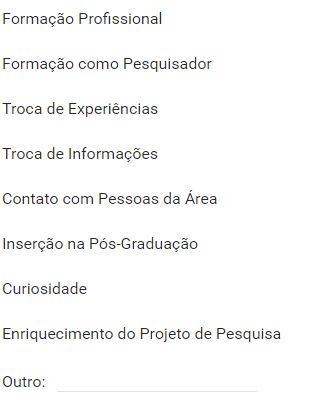 Que potencialidade (ou vantagem) você destacaria em relação ao uso do Facebook como espaço virtual para este grupo de pesquisa?(12 respostas)
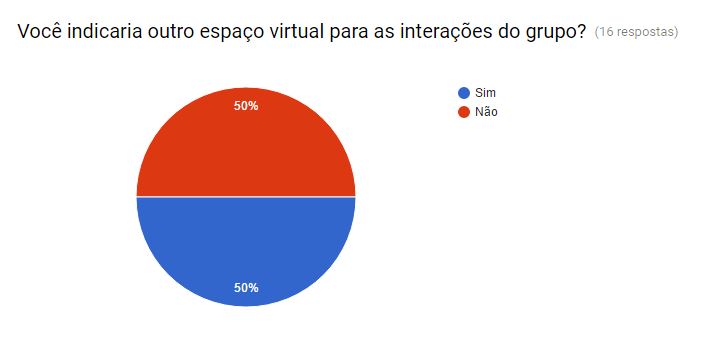 Caso a sua resposta tenha sido Sim (na questão acima) indique qual e os motivos da troca:(8 respostas)
Webnários...
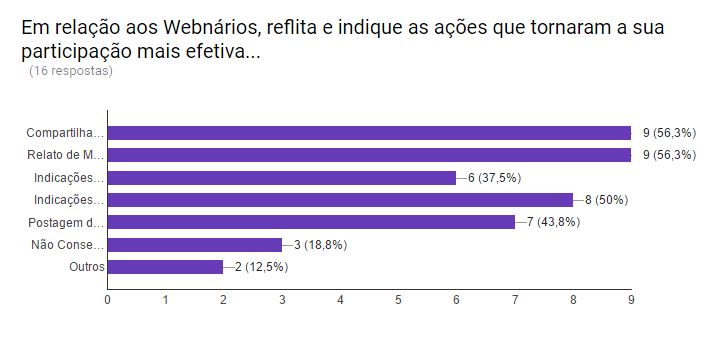 Compartilhamento de Informações = 9
Relato de Minhas Experiências = 9
Indicações Teóricas = 6
Indicações de Materiais Complementares Diversos = 8
Postagem de Comentários Diversos = 7
Não Consegui Participar = 3
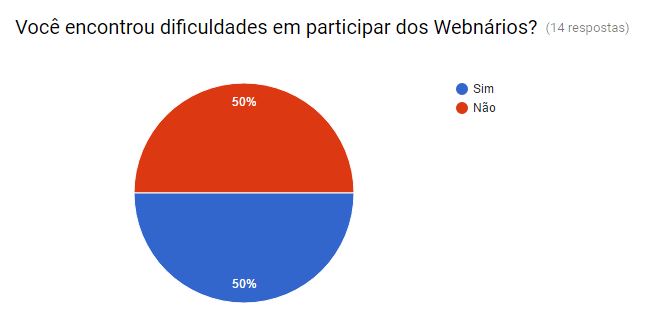 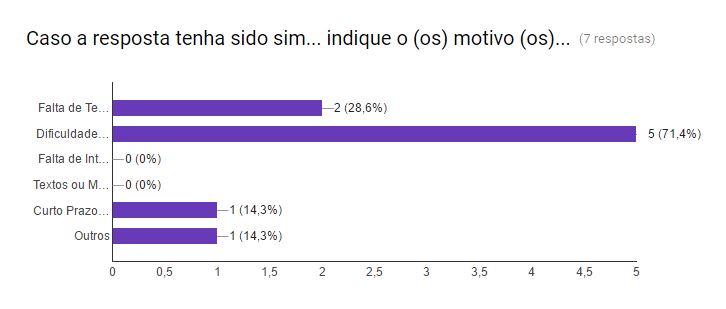 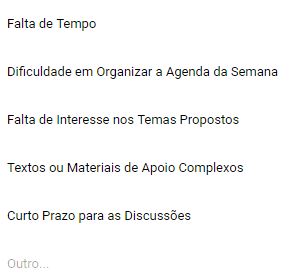 A partir das ações e diálogos já desencadeados aqui no grupo indique quais foram seus avanços, ou seja, o que você considera ter aprendido até o presente momento?(15 respostas)
Deixe aqui outros comentários e/ou sugestões para o prosseguimento de nossas ações...(12 respostas)
Dificuldades....
Mobilização do grupo para a pesquisa – Atividades Profissionais x Pesquisa. 

Apoiá-los no aprendizado colaborativo – Como desencadear uma ação colaborativa?

Avanços na escrita científica e devidas normas.

Superar as limitações do Facebook, enquanto um ambiente virtual de aprendizagem.
Desafios....
Publicar nosso primeiro livro e artigos relatando a experiência vivida, com coleta e análise de dados! 
Incentivar o desenvolvimento de pesquisas de Mestrado sobre o grupo. Ex. Cecília. 
Organizar um evento específico na IES relacionado à temática do grupo, envolvendo a colaboração dos membros do grupo.
Continuar aperfeiçoando o uso do Facebook como espaço de estudos e pesquisas.
Desenvolver novos experimentos que nos auxiliem a visualizar potencialidades dessa rede social aliada a outras tecnologias. Ex. Canvas x Facebook.
Obrigada!
Adriana Terçariol
atercariol@gmail.com
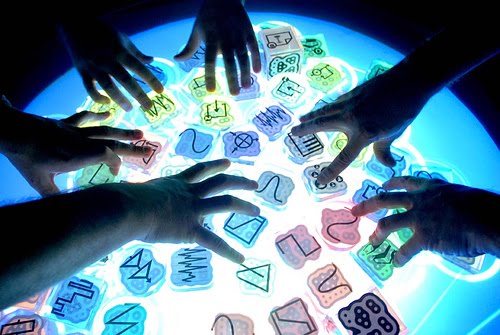